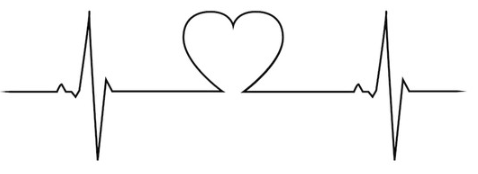 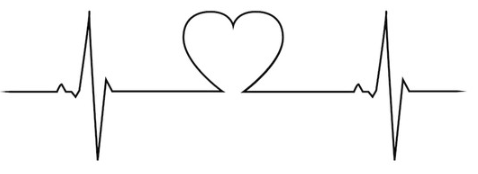 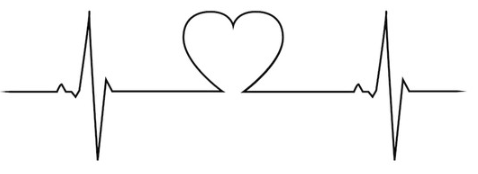 Enhancing Person-Centred Care
Very Poor
Very Good
2
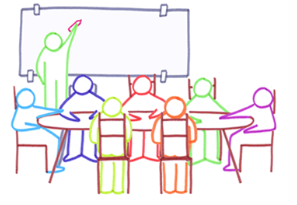 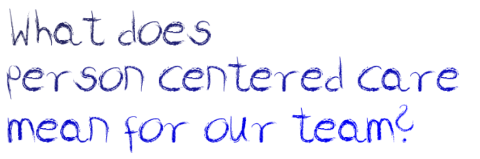 What is person-centredness?
“…care that is respectful of and responsive to individual patient preferences, needs and values, ensuring that patient values guide all clinical decisions” 
Involving users of health and social services as equal partners in planning, developing and monitoring care
Considering the person’s point of view and being respectful
 Considering people’s desires, values, family situations and social circumstances
IOM. (2001). Crossing the Quality Chasm: A new health system for the  21s century. Washington, DC: National Academy Press.
[Speaker Notes: https://healthinnovationnetwork.com/system/ckeditor_assets/attachments/41/what_is_person-centred_care_and_why_is_it_important.pdf]
Person-Centredness Principles
Person is a partner in their own health care
Support persons to make informed decisions
Offering coordinated care, support or treatment
Change in behavior and mindset supported by a system
Affording people dignity, respect and compassion
Collaboration between person, their family and staff
Supporting people to recognize and build on strengths, preferences
Offering personalized health and social care
Appreciation and respect for unique contribution  people make
HSE – QID (2016a). Person-Centred Principles and Person-Centred Practice Framework
[Speaker Notes: https://www.hse.ie/eng/staff/resources/changeguide/resources/person-centred-principles-and-person-centred-practice-framework.pdf]
The Ladder of Engagement and Participation
Placing decision-making in the hands of the community and individuals
Working in partnership with communities and patients in every aspect of the decision including development of alternatives and identification of the preferred solution
Working directly with community and patients to ensure concerns and aspirations are constantly understood and considered
Obtaining community and individual feedback on analysis, alternatives and/or decisions
Providing communities and individuals with balanced and objective information to assist them in understanding problems, alternatives opportunities and solutions
NHS England. The “Ladder of engagement and Participation”
[Speaker Notes: https://www.hse.ie/eng/staff/resources/changeguide/resources/person-centred-principles-and-person-centred-practice-framework.pdf]
Patient Engagement Continuum
Consultation
Partnership& Shared Leadership
Levels of Engagement
Involvement
Direct Care
Treatment decisions based on patient preferences, medical evidence & clinical judgement
Patients receive information about a diagnosis
Patients are asked about their preference in treatment plans
Organization surveys patients about their care experience
Hospitals involve patients as advisors or advisory council members
Organizational design & governance
Patients Co-lead hospital  safety and quality improvement committees
Public Agency conducts focus groups with patients to ask their opinion
Patient recommendations about research priorities used by public agency to make funding decisions
Patient representation on committee that decides how to allocate resources to health programmes
Policy Making
Factors Influencing engagement:
Patient: (beliefs, culture, health literacy, education)
Organization: (policies, Culture, procedures)
Society: (Social norms, regulations, policy)
European Respiratory Society. Commentary on "Engagement as an Element of Safe Inpatient Psychiatric Environments": Engagement Is Psychiatric-Mental Health Nursing - Scientific Figure on ResearchGate. Available from: https://www.researchgate.net/A-multidimensional-framework-for-patient-and-family-engagement-in-health-and-health-care_fig1_279990712
Partnership & Shared Leadership
Partnership & Shared Leadership
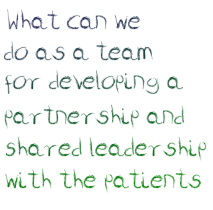 Involvement
Consultation
The Irish Context: Patient Experience Survey 2017
Lowest Rated Areas
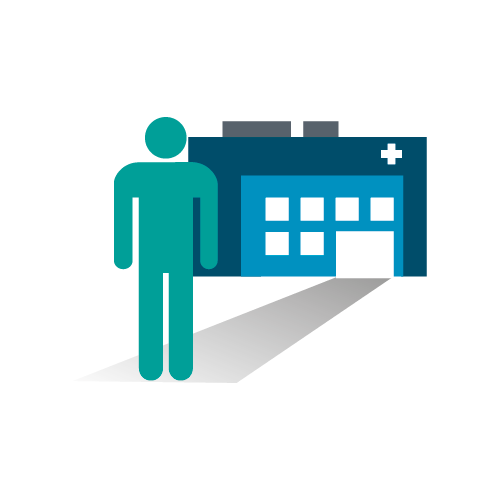 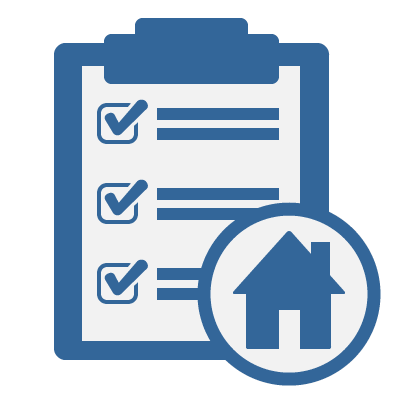 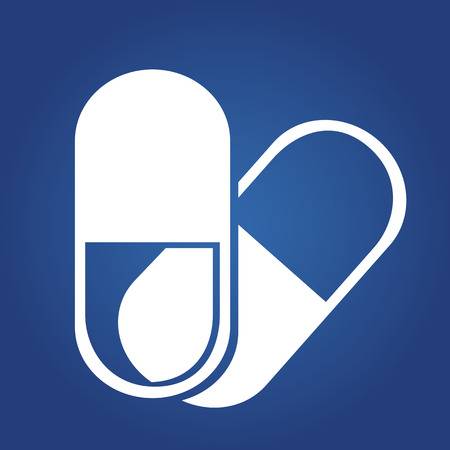 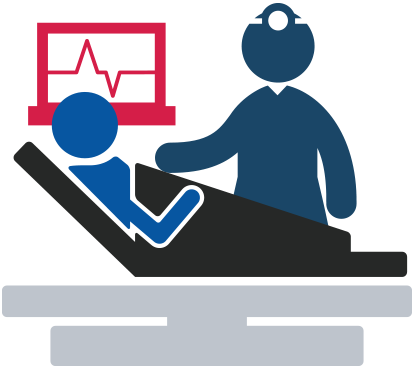 Hospital Admission
Care on the Ward
Examinations, Diagnosis &
treatment
Discharge or Transfer
Waiting time for 
admission
Hospital Food
Educating patients about medication side effects
Time to discuss care and 
treatment with a doctor
[Speaker Notes: https://www.patientexperience.ie/app/uploads/2018/02/NPES-National-Report-2017-WEB.pdf]
Improving the Patient Experience
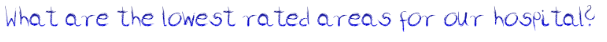 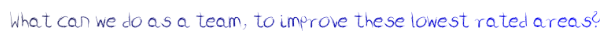 [Speaker Notes: https://www.patientexperience.ie/app/uploads/2018/02/NPES-National-Report-2017-WEB.pdf]
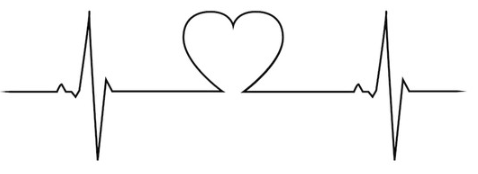 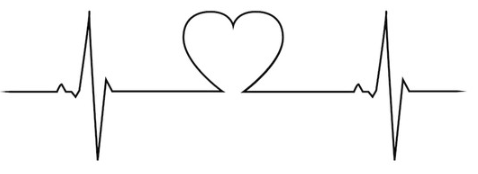 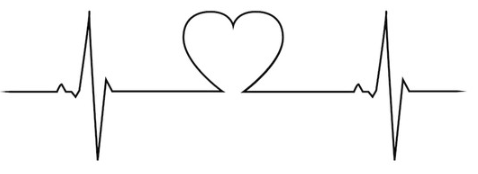 Encouraging Person Centred Thinking
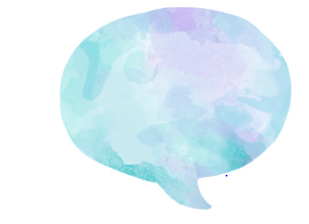 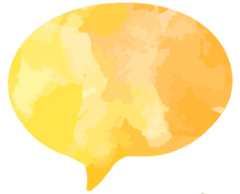 What are the top 3 questions I should encourage the patient to ask me to become more person centred?
What are the top 3 questions I should ask myself to be more person centred?
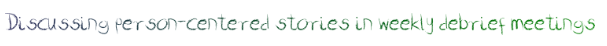 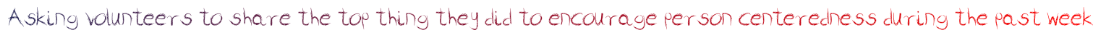 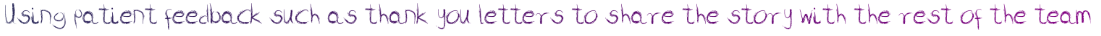 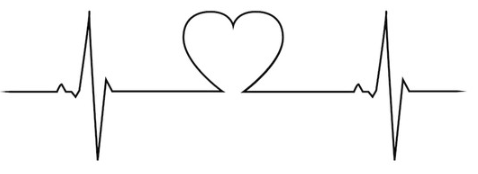 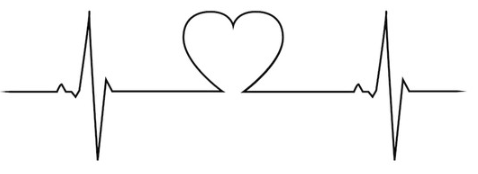 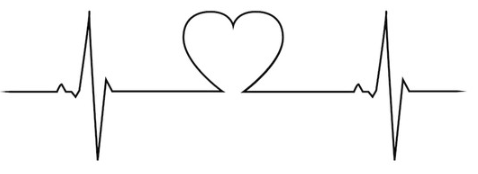 Activity: Emotional Journey Map
Departure
Emotional State
Pharmacy
Lab tests
Consultation
Waiting
Registration
Arrival
Stressed
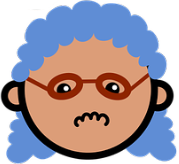 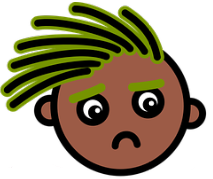 Relaxed
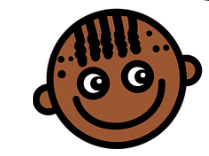 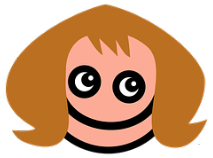 Outcomes
Individuals are empowered and treated with dignity
Care and support plans are focused on the long term goal and lifestyle
Family engagement
Transparent and clear processes
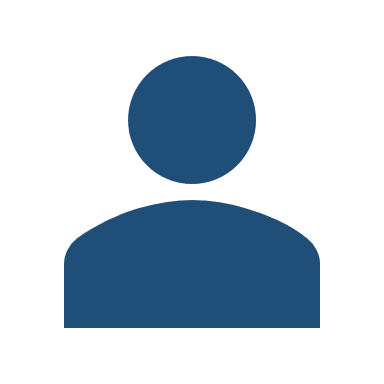 Individuals make informed choices  and accept related risks
Differences recognised and respected
Positive and solution focused attitude
Patients viewed as equal and active partners
Privacy is respected
[Speaker Notes: https://www.lwb.org.au/assets/Uploads/person-centred.pdf]
Session outcomes?

What can we start doing as a team to 
become more person-centred?